UMMS Core Competency Training:Accountability
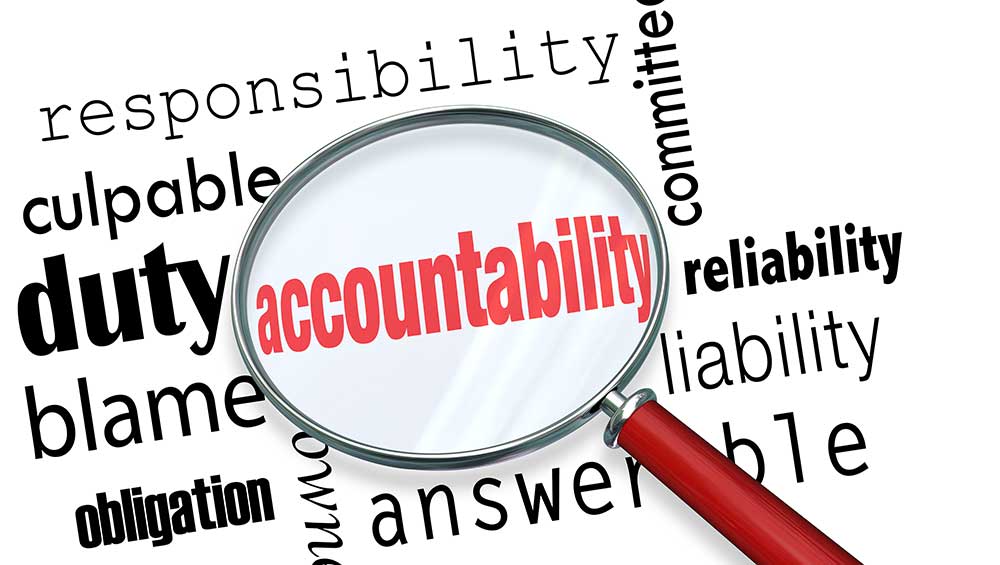 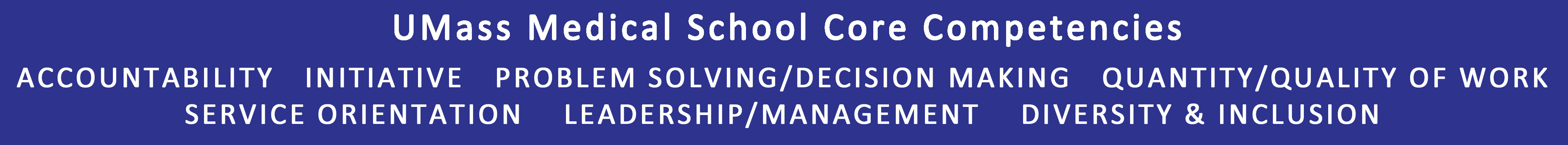 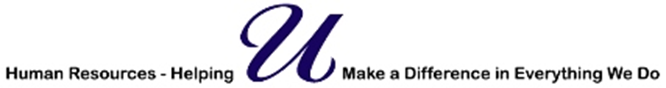 [Speaker Notes: Welcome to Accountability training.

My name is Chrissy Haviland and I am a member of the HR Communications, Learning & Professional Development team. I am excited to discuss Accountability – the first in our series of UMass Medical School Core Competency trainings. 

You will learn why Accountability – a UMass Medical School core competency  - is so important in the workplace and critical for your success at UMMS.]
Agenda
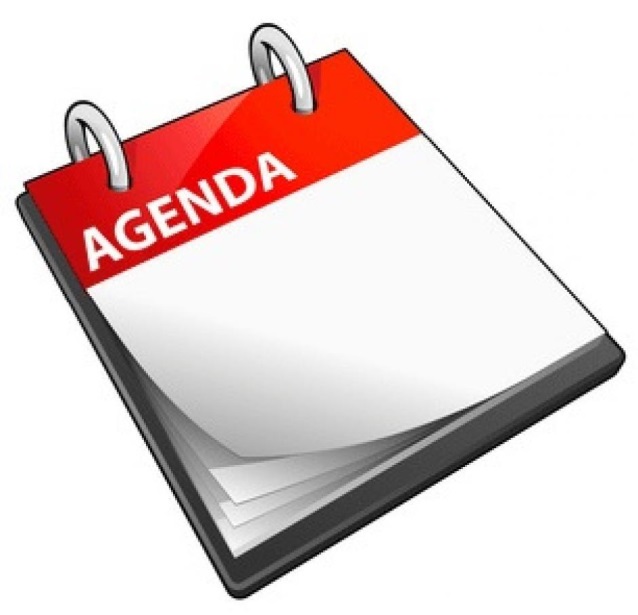 What is Accountability in the Workplace?
Why Accountability is Critical to Success
How to Spot a Lack of Accountability & Obstacles to Creating an Accountability Culture 
How to Foster Accountability – Developing and Demonstrating the Core Competency
Employees
Managers 
How Your Accountability Mindset and Behaviors will  impact your career at UMMS and even your performance review

***Please print out the Accountability Workbook before continuing***
[Speaker Notes: Today we will discuss:

What it means to be accountable in the workplace, why it matters and why it is critical to your success.

We’ll also talk about how you can spot a lack of accountability, as well as obstacles to creating a culture of accountability.

We’ll then talk about how employees and managers can foster accountability by developing and demonstrating the Core Competency.

Lastly, we will discuss how your accountability mindset and behaviors will impact your career at UMass Medical School and even your performance review.

Please print out the Accountability Workbook before continuing as a helpful reference.]
What is Accountability in the Workplace?
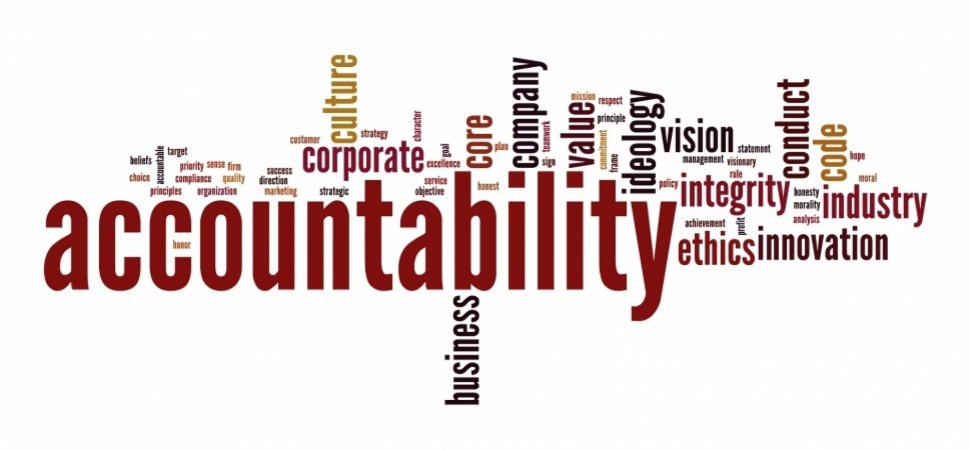 Taking ownership
Fulfilling promises and deadlines
Responsible for results/outcomes, including both work and personal actions 
Honesty
Not blaming others/tolerating a culture of blame
Maintaining confidential and sensitive information
Necessary at all levels
[Speaker Notes: What does it mean to be accountable at work?
  
First and foremost, accountability is all about taking ownership, which is taking initiative and being personally responsible for your work. 

It also means fulfilling promises that you have made, such as to your manager or coworkers, as well as meeting deadlines on your work.       

It is taking responsibility for results and outcomes - not assuming it is someone else’s responsibility. 

Accountability means being honest – with yourself and to others.  It is not placing blame on others or tolerating a culture of blame.

It also means maintaining confidential and sensitive information.

Lastly, accountability is necessary at all levels of an organization. All employees, managers and executives must all be held accountable for accomplishing goals, completing assignments and making decisions for UMMS to be successful.]
Why does Workplace Accountability Matter?
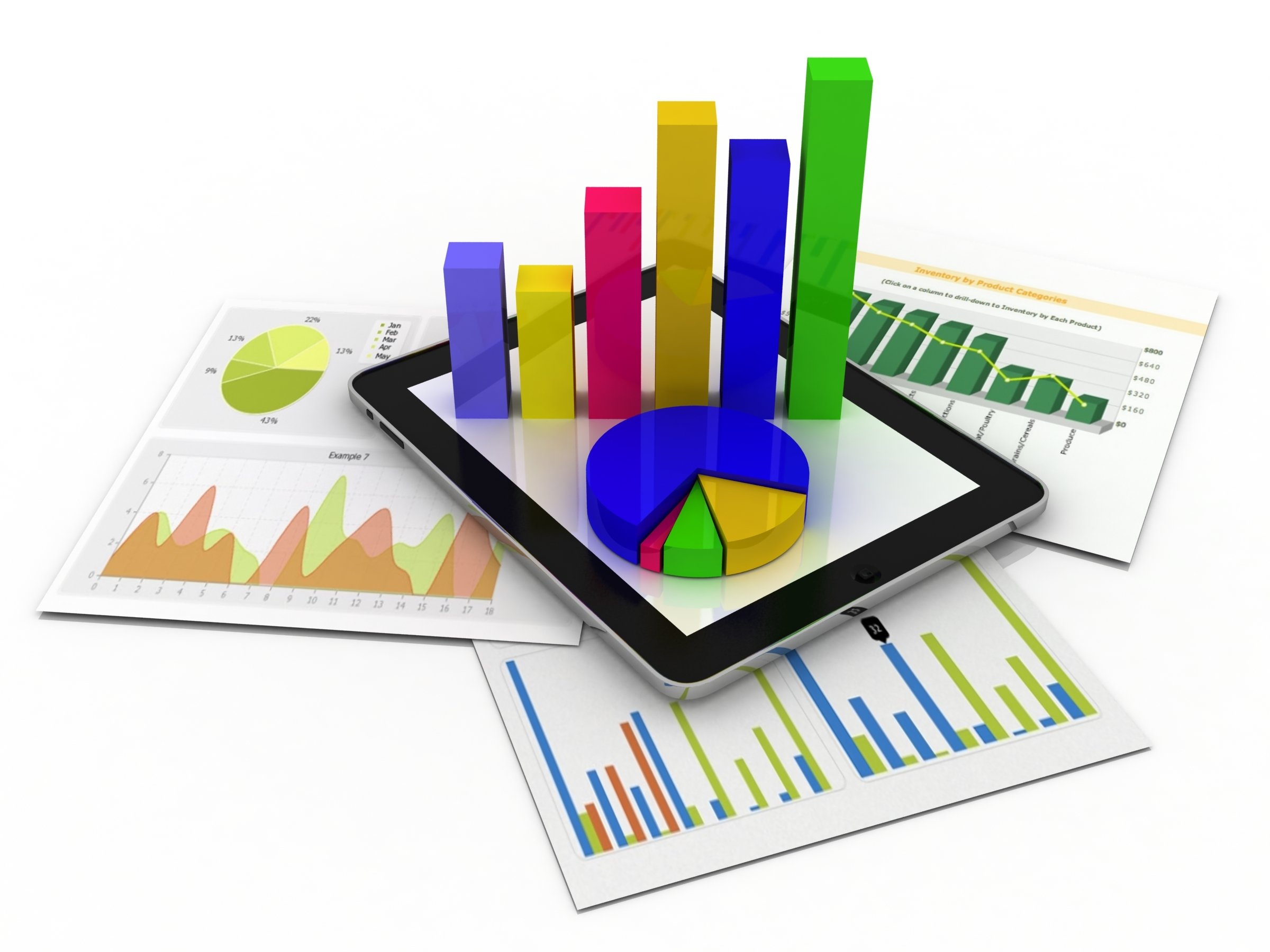 91% of people rank accountability as one of the top development needs they would like to see at their organization.

82% have no ability to hold others accountable.

Critical to workplace engagement and motivation to succeed. 

Lack of a culture of accountability can lead to low morale, high turnover due to confused expectations, problems with collaboration, ineffective initiatives, and misalignment of results/priorities.
Workplace Accountability Study, 2015.
[Speaker Notes: Why does workplace accountability matter?

According to a recent Workplace Accountability Study, 91% of people rank accountability as one of the top development needs they would like to see at their organization. 

In addition, 82% of respondents have no ability to hold others accountable. 

Accountability matters because it is critical to workplace engagement and motivation to succeed.

A lack of a culture of accountability can lead to low morale, high turnover due to confused expectations, problems with collaboration, ineffective initiatives, and misalignment of results/priorities.]
Why Accountability is Critical to Success
If employees are not held accountable, sends message that their work is not important
Helps ensure employees all contribute equally
Employees are more engaged, invested and happy at work
One of the UMMS Core Competencies and directly tied to your performance
Part of the UMMS Culture
[Speaker Notes: There are a number of reasons why is accountability so critical to your success here at UMass Medical School. 

One reason, is that if employees are not held accountable, that sends a message that their work is not important or valued. 

Another reason, is that accountability helps to ensure that employees are all pulling their weight and contributing equally. When all employees are held accountable for their work, it provides them all with a sense of accomplishment. 

Studies show that accountability in the workplace ties directly into employee engagement. Managers who pass on accountability to their employees – and not micro-manage them – are showing trust in their employees. 

Accountability is also is one of the UMMS core competencies and is directly tied to your performance. This competency is critical for your success in your role and for UMMS as a whole.

Lastly, and most importantly, accountability is part of the UMMS culture. UMMS fosters a culture where employees demonstrate high levels of accountability on their own so that they all contribute successfully to the goals of UMMS.]
6 + 1 Core Competency Model
6 Core Competencies apply to all UMMS employees at every level and in every role:
Accountability
Initiative
Problem-Solving/Decision Making
Quantity/Quality of Work
Service Orientation
Diversity & Inclusion

+1 Those entrusted with roles involving supervision and/or coordination of the work of others bear additional responsibilities for managing work and providing leadership.
1. Leadership & Management
[Speaker Notes: Let’s now discuss the core competency model and how Accountability fits in. 

UMMS leadership has adopted the 6+1 core competency model with competencies they believe are critical for your success and the success of the University. These competencies are also directly tied to your performance which we will discuss in more detail later in the presentation. 

The 6 Core Competencies that apply to all UMMS employees at every level and in every role are:

Accountability
Initiative
Problem-Solving/Decision Making
Quantity/Quality of Work
Service Orientation
Diversity & Inclusion

The +1 is Leadership & Management for those in management roles.]
Spotting Lack of Accountability
“That’s not my job”
“I don’t have enough time”
Their co-workers can’t be trusted/incompetent.
“I don’t know how” 
“If only we had more staff/resources/etc.”
[Speaker Notes: What are some ways that we can spot a lack of accountability?

Here is a list of some common responses and circumstances from employees who tend to lack accountability.

They may say “That’s not my job”…or “I don’t have enough time”.

They feel their co-workers can’t be trusted/incompetent.

They also tend to respond with “I don’t know how” …or “If only we had more staff/resources/etc.”]
Spotting Lack of Accountability (Cont’d)
“That’s not my job…however if I can be trained…etc.”
“I don’t have enough time…but once I complete my current responsibilities and have more capacity…etc.”
“I don’t trust my coworker…but would be willing to meet with you to discuss our responsibilities…etc.”  
“I don’t know how, but am willing to learn…etc.” 
“If only we had more staff/resources…however, I would be willing to assist where I can given my current responsibilities…etc.”
[Speaker Notes: Here is a way you can turn these into more accountable responses:


“That’s not my job…however if I can be trained…etc.”…or

“I don’t have enough time…but once I complete my current responsibilities and have more capacity…etc.”

“I don’t trust my coworker…but would be willing to meet with you to discuss our responsibilities…etc.”
  
“I don’t know how, but am willing to learn…etc.”
 
“If only we had more staff/resources…however, I would be willing to assist where I can given my current responsibilities…etc.”]
Obstacles to Creating an Accountability Culture
Fear of Failure. When employees feel punished for failing, they stop trying and revert to blaming others.

Lack of Management Commitment. When employees don’t feel the same level of priority, they are less likely to follow through.

Uncertainty of Consequences. Employees can’t be held accountable for unknown or unclear goals. 

Overly Focused on Results. If the mandate is to reach goals at any cost, employees will wander into ethical, legal, and safety pitfalls. 

Measurements with Meaning. Just because a work element can be measured doesn’t mean it has value or true consequences.
[Speaker Notes: Lets now talk about some obstacles to creating an accountability culture and why employees tend not to hold themselves accountable. 

The first is fear of failure. When employees feel punished for failing, they can tend to stop making an effort and revert to blaming others.

Another obstacle is lack of management commitment. If an employee does not feel that his/her work is given priority, that employee may be less likely to follow through.

Uncertainty of Consequences is another obstacle. If employees are not clear on goals set for them, it makes it hard for them to be accountable. 

Another obstacle is to be overly focused on results. If employees are told they have to make goals at any cost, they may tend to wander into unethical, legal and safety pitfalls.

Lastly, measurements with meaning is another obstacle. Employees need to make sure that the work they are measuring has value and true consequences.]
How to Foster Accountability: Developing & Demonstrating the Core Competency
All Employees
Be honest; own up to mistakes

Hold others accountable; support other colleagues/team members

Demonstrate flexibility in response to changing priorities

Works effectively in teams and with employees from diverse backgrounds
[Speaker Notes: Let’s discuss some ways that all employees can foster accountability.

We mentioned this earlier – employees must always be honest and own up to their mistakes. If you make an error or miss a deadline, it is your responsibility to bring this up with your manager (or colleague) and work with him/her on a solution. 

Another way to demonstrate accountability is to hold others accountable. Many think that only managers can hold employees accountable, but this is not true. We all can hold each other accountable by supporting our colleagues and team members. 

Accountability also means being able to demonstrate flexibility in response to changing priorities. If a scope of a project changes, such as a deadline is moved out, or new projects come up, employees must be able to take ownership and step up as priorities change.   

Lastly, as an employee it is critical to demonstrate accountability by working together in teams with colleagues from all types of backgrounds.]
How to Foster Accountability: Developing & Demonstrating the Core Competency (Cont’d)
Managers/Supervisors – Additional Responsibilities
Create a culture of accountability (support & trust)

Communicate

Feedback

SMART Goals
[Speaker Notes: There are a number of ways that managers and supervisors can foster accountability. 

The first is to create a culture of accountability. It is important for managers to send a clear and consistent message about how things are going. 

Communication is a key element of demonstrating accountability. Managers must keep constant communication channels open with their employees and other colleagues, so that everyone is on the same page. 

It is also essential to provide ongoing, timely feedback to employees. Managers should encourage an open door policy where they provide feedback to employees on their work, but also to get the employee to feel comfortable coming directly to them for anything they would like to discuss. 

Lastly, it is important for managers to set “SMART” goals for their employees. These are goals that are Specific, Measurable, Achievable, Relevant and Timely. When employees have specific goals to work towards, they will be more accountable for their work.]
Guiding Principles for Leadership
Clear and Consistent Communication of Expectations. As a leader, all communications have a greater impact. Both in writing and orally. 
Compelling Consequences Focused on Positive Outcomes. Handling mistakes, feedback, and credit in a positive, results-orientated manner is crucial. 
Positive Culture of Accountability. Leaders set the tone, and employees mirror the management style. Only leaders who are honest and consistent can reasonably expect the same characteristics in their employees.
[Speaker Notes: Here are some Guiding Principles for Leaders:

First, all leaders must be clear and consistent on communicating their expectations, both verbally and in writing.

A second principle is compelling consequences focused on positive outcomes. It is critical for leaders to handle employee mistakes, give feedback and credit is a positive, results-oriented manner. 

Lastly, leaders must create a positive culture of accountability. They set the tone and must realize that employees may mirror their style. Only leaders who are honest and consistent can reasonable expect the same characteristics in their employees.]
Giving Feedback and Building Trust
Find the appropriate time to give feedback.
State only the observed facts, not an opinion of what happened or who is to blame. 
Explain the problem and the impact to the employee. 
Ask for the employee’s perspective and feedback. 
Be willing to change your assessment or understanding of the issue. 
Suggest positive, achievable steps to address the specific issue and again emphasize the broader effect on operations. 
Employees value honesty, competency, and caring in effective managers.
[Speaker Notes: Here are some important points to keep in mind when giving feedback:

First, find the appropriate time that works for you and your employee. 

Next, when you do meet, make sure you state only the facts and not an opinion of what happened or who is to blame.

Explain the problem and the impact to the employee so that he/she fully understands the issue.

After you’ve explained the issue, give the employee the opportunity to give his/her perspective and feedback. 

After hearing the employees perspective, managers should be open to changing their assessment or understanding of the issue. 

They should then suggest positive, achievable steps to address the specific issue.

It is important to remember that employees value honesty, competency and caring in effective managers.]
How the Accountability Mindset & Behaviors affect Performance Review and Progression in the Workplace
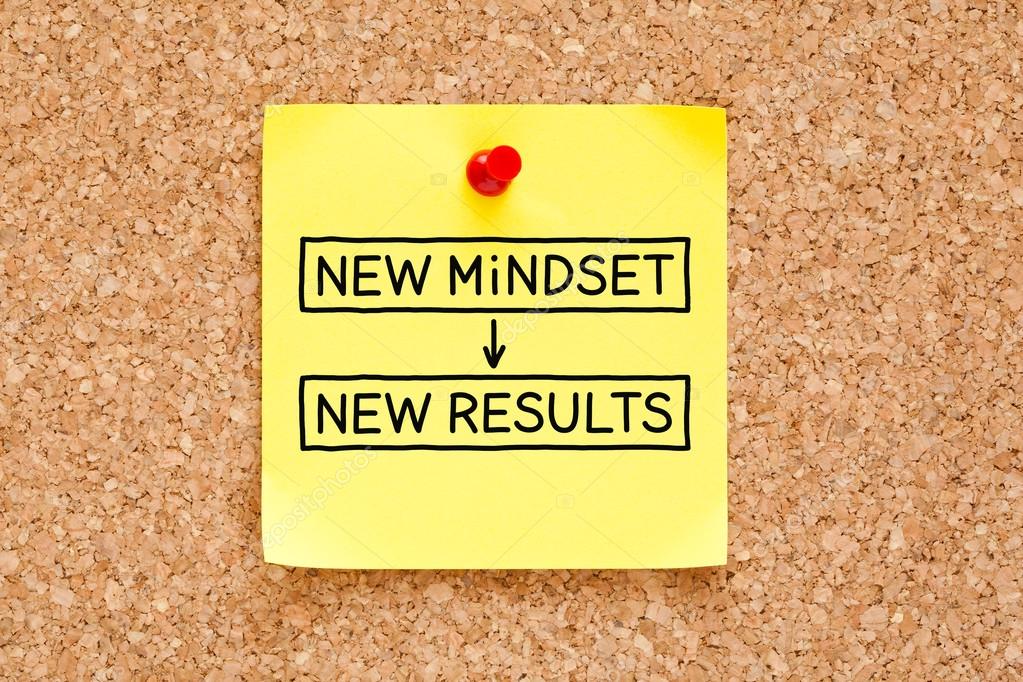 Ask for feedback

Embrace change

Demonstrate “Accountability verbs” (from initial exercise)
[Speaker Notes: Having an accountability mindset can not only help you create good work habits, but also prepare you for a successful performance review and your future professional development.

There are a number of ways that you can get into this mindset. 

Accountable employees regularly ask for constructive feedback.
If accountable employee aren’t getting feedback on how to improve, they seek it out.

Accountable employees also embrace change.
Change is inevitable. Companies need accountable employees to embrace the change and yes, drive the change. 

Lastly, demonstrate the “accountability verbs” we discussed at the beginning of this training, such as ownership and responsibility.]
Performance Review
UMMS Performance Appraisal Form - Observations of Core Competencies: Accountability

UMMS Core Competencies demonstrating the capabilities that are central across all UMMS positions that collectively contribute to UMMS success

UMMS Performance Appraisal this Spring will incorporate the UMMS Core Competencies
[Speaker Notes: Keep in mind that your performance appraisal in the Spring incorporates all of the UMMS Core Competencies, which includes Accountability. Here you will show how you have demonstrated these competencies.

I recommend that you prepare an outline showing how you have demonstrated Accountability and the rest of the UMMS Core Competencies.

The last page of your workbook contains a worksheet that you can use. Of course you do not have to use this format, but it is just one example of a way that you can keep track of examples on how you have demonstrated the core competencies so that you are prepared when you meet with your manager for your performance review.]
Progression in the Workplace
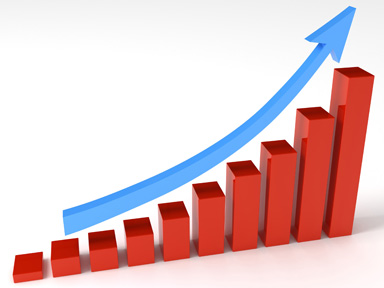 Empowered to make the effort 

Recognized for your achievements

New opportunities
[Speaker Notes: Having the accountability mindset can have an impact on your career at UMass Medical School. 

Once we accept the fact that our actions have consequences, we are empowered to make the effort that creates the results we want.

You will also find that once you are able to meet your goals and make achievable results, you will start to be recognized for your achievements. This not only increases confidence, but also opens the door for new opportunities at work.]
Resources
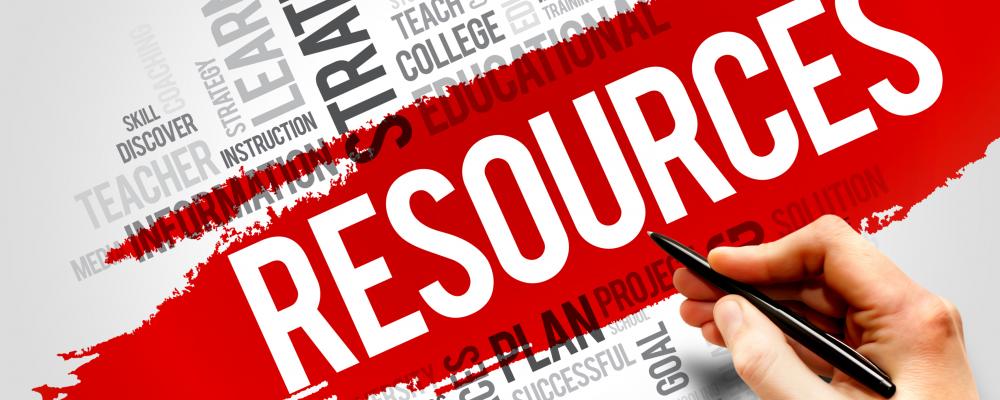 1. UMMS Compensation Website – https://umassmed.edu/hr/compensation

-UMMS Core Competencies
-Dept. & Position Specific Competencies (FY20)
-Core Competency Worksheet

2. UMMS Learning & Development Website –
https://umassmed.edu/hr/learninganddevelopment/course-offerings/
-UMMS Competency Model Training Webinar (within Professional Development)
[Speaker Notes: Here is a list of two helpful resources. 

The first is the UMass Medical School Compensation website where you can find helpful information on the competencies, as well as the worksheet and performance appraisal workbook.

The second is the Learning and Development website which lists all of our latest course offerings.]
Thank You
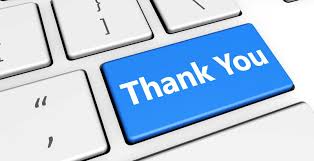 [Speaker Notes: Thank you for taking the time to take this course.
 
I hope you found it valuable, and that you will continue to increase your accountability skills, which will help you develop your core competencies.]